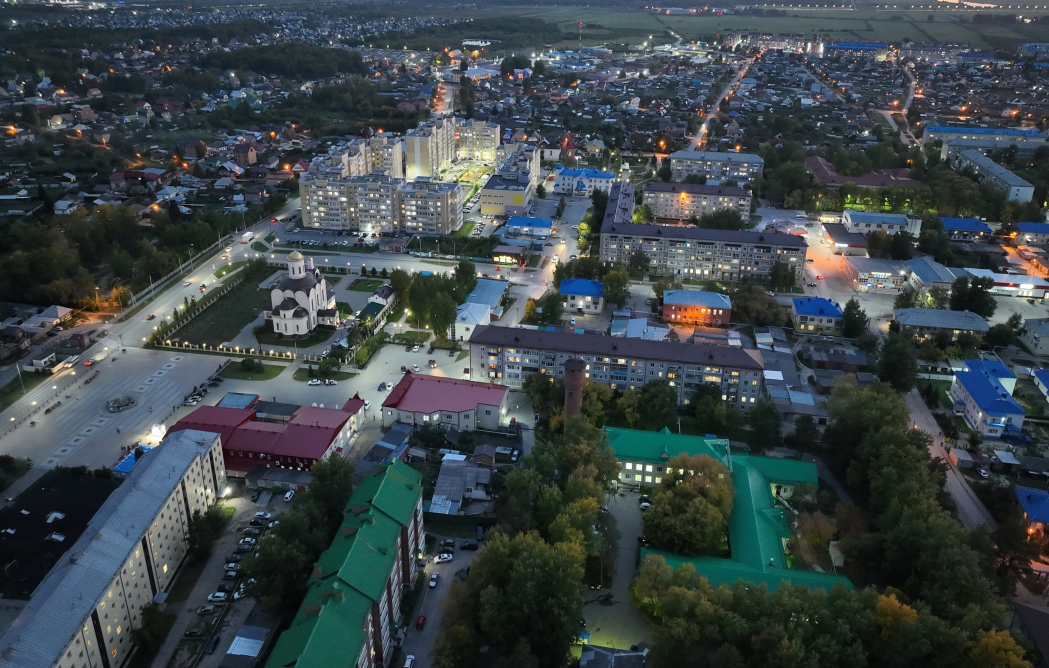 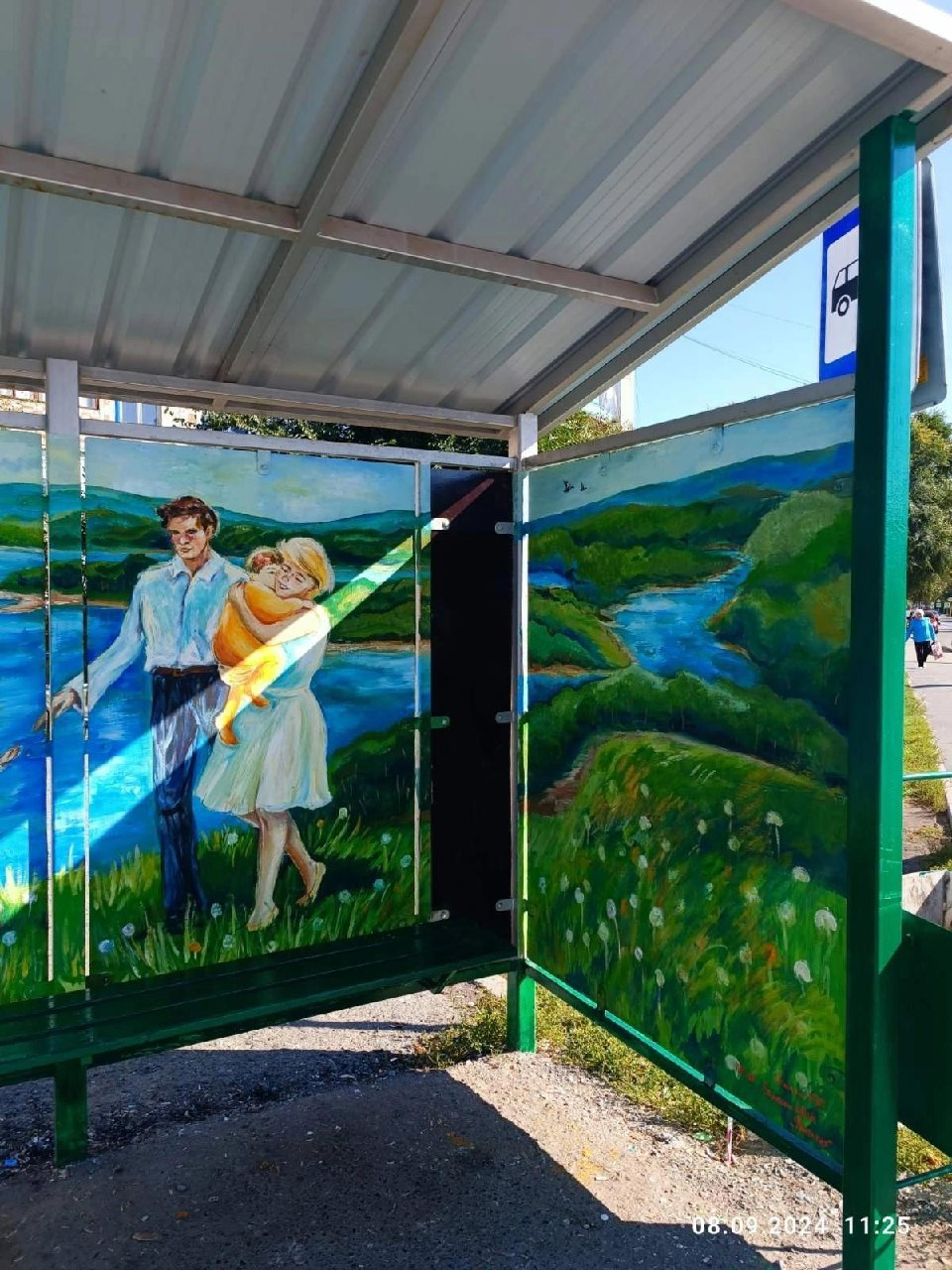 БЮДЖЕТ ДЛЯ ГРАЖДАН
к решению о проекте  бюджета муниципального образования поселок Боровский на 2025 год и плановый период 2026  и 2027 годов
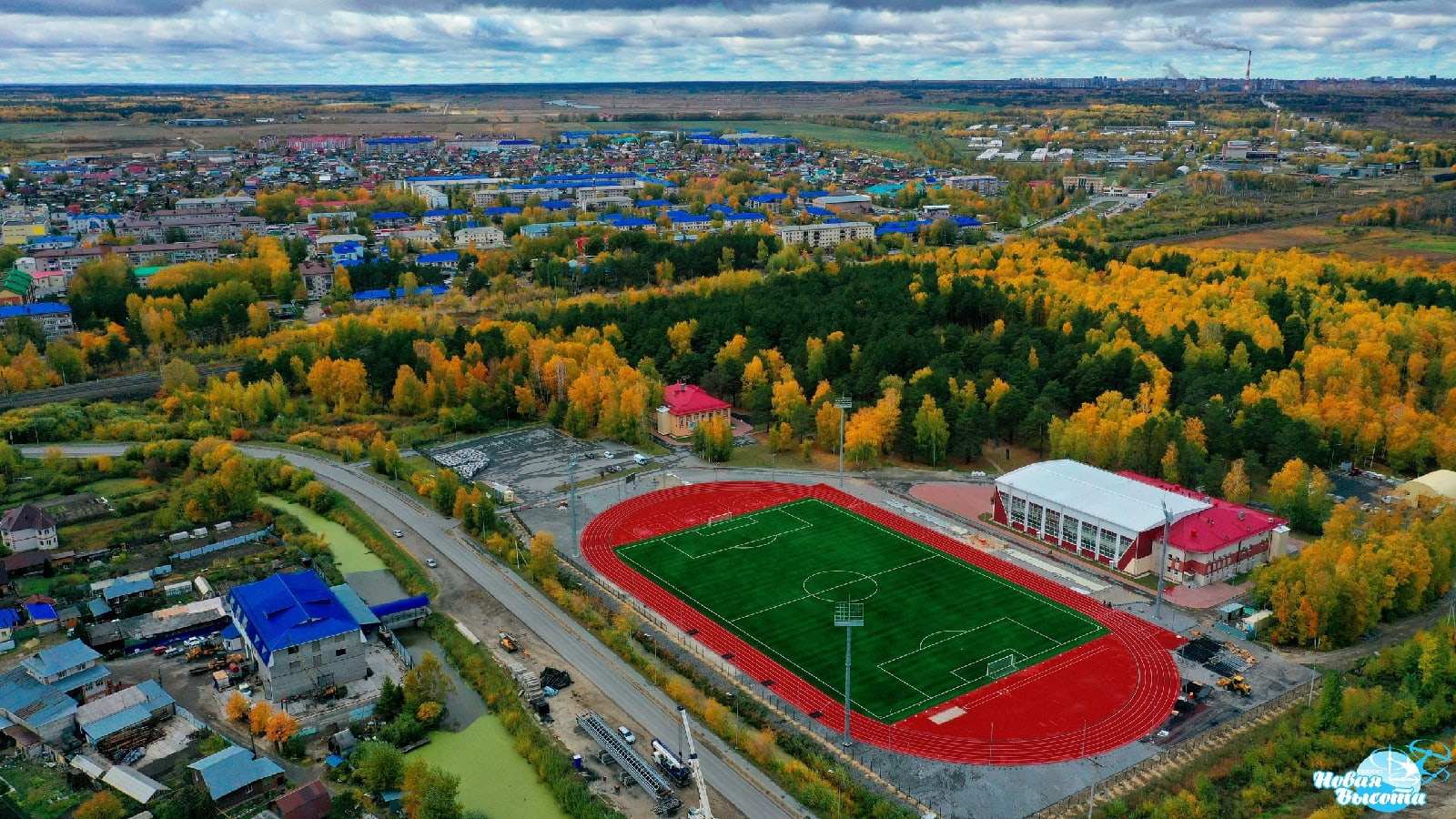 Вводная часть
Что такое «Бюджет для граждан?»
«Бюджет для граждан» познакомит вас с положениями основного финансового документа поселка Боровский- местного бюджета, а именно: проекта бюджета муниципального образования на предстоящие три года: 2025 год и 2026-2027 годы. 


Представленная информация предназначена для широкого круга пользователей и будет интересна и полезна как студентам, педагогам, врачам, молодым семьям, так и пенсионерам и другим категориям населения, так как бюджет затрагивает интересы жителей поселка Боровский. Мы постарались в доступной и понятной форме для граждан, показать основные показатели местного бюджета.
Нормативная правовая база
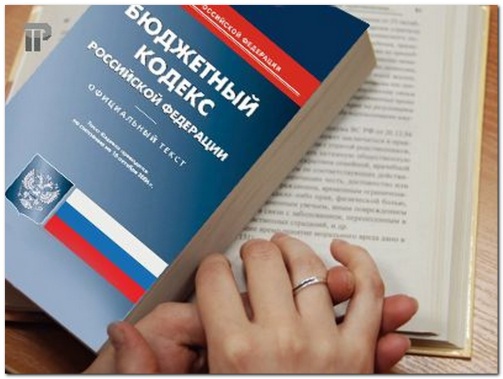 4
Что такое бюджет?
БЮДЖЕТ – ЭТО ПЛАН ДОХОДОВ И РАСХОДОВ
Бюджет - форма образования и расходования денежных средств, предназначенных для финансового обеспечения задач и функций государства и местного самоуправления (гл.1 статья 6 Бюджетного кодекса РФ)

Каждый житель поселка Боровский является участником формирования этого плана с одной стороны как налогоплательщик, наполняя доходы бюджета, с другой – он получает часть расходов как потребитель общественных услуг. Муниципалитет расходует поступившие доходы для выполнения своих функций и предоставление общественных (муниципальных ) услуг: культура, спорт, содержание дорог,  благоустройство поселка и др. 

Граждане — и как налогоплательщики, и как потребители общественных услуг — должны быть уверены в том, что передаваемые ими в распоряжение муниципалитета средства используются прозрачно и эффективно, приносят конкретные результаты как для общества в целом, так и для каждой семьи, для каждого человека.
На чем основывается проект местного бюджета?
Какие этапы проходит бюджет?
Составление и утверждение бюджета – сложный и многоуровневый процесс, основанный на правовых нормах. Формирование, рассмотрение и утверждение бюджета происходят ежегодно.
Составленный проект бюджета представляется на рассмотрение в Думу муниципального образования до 15  ноября текущего года. 
Рассмотрение проекта бюджета: Проект бюджета будет рассмотрен  на публичных слушаниях, которые  будут назначены с 31 октября по 19 ноября 2024 г. Проект бюджета на рассмотрение направляется в комиссию по экономическому развитию, бюджету, финансам и налогам. Проект бюджета рассматривается депутатами в двух чтениях. 
Утверждение бюджета: Решение о бюджете на очередной финансовый год и на плановый период утверждается депутатами Думы муниципального образования поселок Боровский
Как определяется баланс бюджета?
Расходы бюджета сопоставляются с доходами, получается их баланс.
Доходы – Расходы = Дефицит / Профицит 
Если расходы превышают доходы складывается дефицит, если они меньше доходов - профицит
Бюджет поселка Боровский  на 2023 год 
расходы превышают  доходы
Доходы бюджета
Доходы бюджета – безвозмездные и безвозвратные поступления     
          денежных средств в бюджет
9
Какие налоги поступают в местный бюджет?
Межбюджетные трансферты
Межбюджетные трансферты– денежные средства, перечисляемые из одного бюджета бюджетной системы Российской Федерации другому
11
Расходы бюджета
Расходы бюджета – выплачиваемые из бюджета 
                      денежные средства
12
Расходные полномочия
Расходное обязательство – обязанность выплатить денежные средства из                 
           соответствующего бюджета
13
Вопросы местного значения муниципального образования поселка Боровский 131-ФЗ
1) составление и рассмотрение проекта бюджета поселения, утверждение и исполнение бюджета поселения, осуществление контроля за его исполнением, составление и утверждение отчета об исполнении бюджета поселения;
2) установление, изменение и отмена местных налогов и сборов поселения (ЗН, НИФЛ, ТС);
3) владение, пользование и распоряжение имуществом, находящимся в муниципальной собственности поселения  
9) обеспечение первичных мер пожарной безопасности в границах населенных пунктов поселения;
10) создание условий для обеспечения жителей поселения услугами связи, общественного питания, торговли и бытового обслуживания;
17) формирование архивных фондов поселения;
Вопросы местного значения муниципального образования поселка Боровский
19) утверждение правил благоустройства территории поселения, осуществление муниципального контроля в сфере благоустройства, предметом которого является соблюдение правил благоустройства территории поселения, требований к обеспечению доступности для инвалидов объектов социальной, инженерной и транспортной инфраструктур и предоставляемых услуг, организация благоустройства территории поселения в соответствии с указанными правилами
20) принятие в соответствии с гражданским законодательством Российской Федерации решения о сносе самовольной постройки, решения о сносе самовольной постройки или приведении ее в соответствие с установленными требованиями;
28) содействие в развитии сельскохозяйственного производства, создание условий для развития малого и среднего предпринимательства;
Вопросы местного значения муниципального образования поселка Боровский – переданы Законом Тюменской области от 26.12.2014 №124
5) дорожная деятельность в отношении автомобильных дорог местного значения в границах населенных пунктов поселения и обеспечение безопасности дорожного движения на них, включая создание и обеспечение функционирования парковок (парковочных мест), осуществление муниципального контроля на автомобильном транспорте, городском наземном электрическом транспорте и в дорожном хозяйстве в границах населенных пунктов поселения, организация дорожного движения, а также осуществление иных полномочий в области использования автомобильных дорог и осуществления дорожной деятельности в соответствии с законодательством Российской Федерации (за исключением проектирования, строительства, реконструкции, ремонта, капитального ремонта автомобильных дорог местного значения в границах населенных пунктов сельских поселений) -5851 тр;
6) обеспечение проживающих в поселении и нуждающихся в жилых помещениях малоимущих граждан жилыми помещениями, организация строительства и содержания муниципального жилищного фонда, создание условий для жилищного строительства, осуществление муниципального жилищного контроля, а также иных полномочий органов местного самоуправления в соответствии с жилищным законодательством (за исключением капитального ремонта муниципального жилищного фонда сельских поселений, приобретения и (или) строительства жилых помещений, ведения в установленном порядке учета граждан в качестве нуждающихся в жилых помещениях, предоставляемых по договорам социального найма, указанных в части второй статьи 7 Закона Тюменской области от 07.10.1999 N 137 "О порядке учета граждан, нуждающихся в жилых помещениях, предоставляемых им по договорам социального найма, и предоставления жилых помещений в Тюменской области"), 7.1 (осуществляемые в соответствии с соглашениями);
Вопросы местного значения муниципального образования поселка Боровский – переданы Законом Тюменской области от 26.12.2014 №124
7.2) создание условий для реализации мер, направленных на укрепление межнационального и межконфессионального согласия, сохранение и развитие языков и культуры народов Российской Федерации, проживающих на территории поселения, социальную и культурную адаптацию мигрантов, профилактику межнациональных (межэтнических) конфликтов;
8) участие в предупреждении и ликвидации последствий чрезвычайных ситуаций в границах поселения (Резервный фонд и РАСЦО ТО);
13.1) создание условий для развития местного традиционного народного художественного творчества, участие в сохранении, возрождении и развитии народных художественных промыслов в поселении;
15) создание условий для массового отдыха жителей поселения и организация обустройства мест массового отдыха населения, включая обеспечение свободного доступа граждан к водным объектам общего пользования и их береговым полосам;
Вопросы местного значения муниципального образования поселка Боровский – переданы Законом Тюменской области от 26.12.2014 №124
22) организация содержание мест захоронения
26) осуществление мероприятий по обеспечению безопасности людей на водных объектах, охране их жизни и здоровья ;
31) осуществление в пределах, установленных водным законодательством Российской Федерации, полномочий собственника водных объектов, информирование населения об ограничениях их использования;
33.1) предоставление помещения для работы на обслуживаемом административном участке поселения сотруднику, замещающему должность участкового уполномоченного полиции;
33.2) до 1 января 2017 года предоставление сотруднику, замещающему должность участкового уполномоченного полиции, и членам его семьи жилого помещения на период выполнения сотрудником обязанностей по указанной должности;
Вопросы местного значения муниципального образования поселка Боровский – переданы Соглашениями от АТМР
организация в границах поселения электро- и газоснабжения населения;
разработка, утверждение и актуализация схемы теплоснабжения муниципального образования поселок Боровский;
разработка, утверждение и актуализация схемы водоснабжения и водоотведения муниципального образования поселок Боровский.
ликвидация несанкционированных свалок на территории муниципального образования поселок Боровский.
выдача разрешений на снос зеленых насаждений на земельных участках, находящихся в муниципальной собственности муниципального образования Тюменский муниципальный район, и расчету компенсационной стоимости при сносе зеленых насаждений.
принятие решений и проведение на территории поселения мероприятий по выявлению правообладателей ранее учтенных объектов недвижимости, направление сведений о правообладателях данных объектов недвижимости для внесения в Единый государственный реестр недвижимости
выполнение мероприятий по покосу и уборке сухой травяной растительности на землях ТМР 
обеспечение первичных мер пожарной безопасности в границах Тюменского муниципального района за границами сельских населенных пунктов
содержание дорог вне  границ населенного пункта
Вопросы местного значения муниципального образования поселка Боровский – переданы Соглашениями в АТМР
- организация и осуществление мероприятий по работе с детьми и молодежью в поселении;
- организация ритуальных услуг;
- принятие мер по локализации пожара и спасению людей и имущества до прибытия подразделений Государственной противопожарной службы и осуществлению права по созданию и организации деятельности муниципальной пожарной охраны для решения задачи по спасению людей и имущества при пожарах, оказанию первой помощи;
- создание условий для организации досуга и обеспечения жителей поселения услугами организаций культуры
- назначению пенсии за выслугу лет лицам, замещавшим муниципальные должности, должности муниципальной службы;
- осуществлению внутреннего муниципального финансового контроля
- присвоение адресов объектам адресации, изменение, аннулирование адресов,
-обеспечение условий для развития на территории поселения физической культуры, школьного спорта и массового спорта, организация проведения официальных физкультурно-оздоровительных и спортивных мероприятий поселения
- создание условий для деятельности народных дружин
Основные подходы при формировании расходной части бюджета
Расходы на обеспечение текущей деятельности муниципального образования запланированы в соответствии с фактическими объемами и установленными нормативами финансовых затрат с учетом индексов-дефляторов на коммунальные услуги (в 2025 году – 106,5 %, в 2026 году – 104,9 %, в 2027 году – 104,6 %); 

Расходы на содержание органов местного самоуправления сформированы в пределах нормативов формирования расходов на содержание ОМС, установленных Правительством Тюменской области;
 
Расходы на реализацию государственных полномочий сформированы в соответствии с проектом закона Тюменской области об областном бюджете.
Расходы бюджета по основным функциям (разделам)
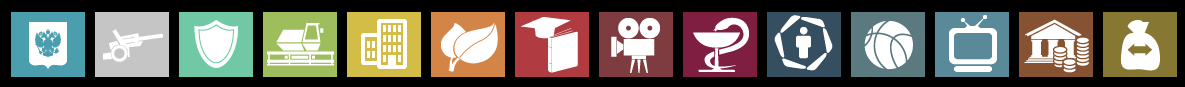 0500  «Жилищно-коммунальное хозяйство»
0100  «Общегосударственные вопросы»
0300  «Национальная безопасность и правоохранительная деятельность»
1000  «Социальная политика»
1100  «Физическая культура и спорт»
0700  «Образование»
0400  «Национальная экономика»
0800  «Культура, кинематография»
0200  «Национальная оборона»
Каждый из разделов классификации имеет перечень подразделов, которые отражают основные направления реализации соответствующей функции.
22
Полный перечень разделов и подразделов классификации расходов бюджетов приведен в статье 21 Бюджетного кодекса РФ
Основные показатели развития экономики поселка Боровский

в соответствии с прогнозом социально-экономического развития муниципального образования поселок Боровский на 2025 год и на плановый период 2026 и 2027 годов
Социально-экономические показатели
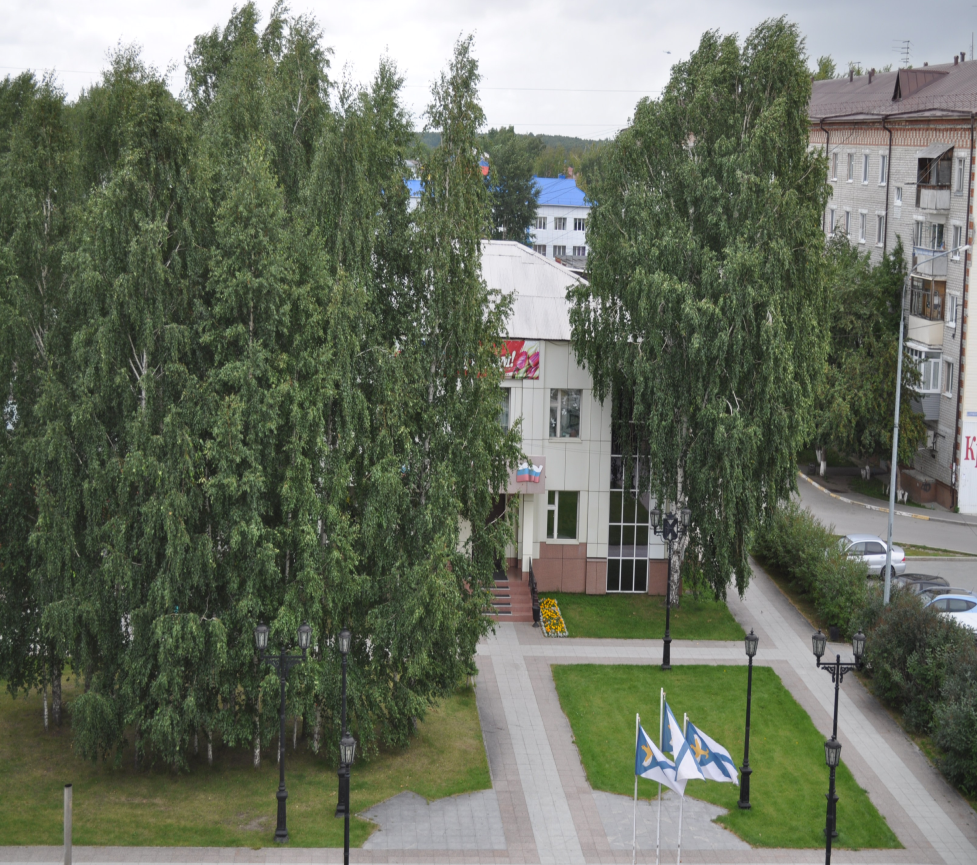 Объем инвестиций 
в основной капитал  (млн.руб.)
2021 г. – 467,4
2022 г. – 899,6
Численность постоянного  населения (чел.)
2021г. - 19450
2022г. - 20021
2023 г. - 20123
Численность зарегистрированных безработных граждан в ЦЗН на начало года  (чел.)
2021 г. - 37
2022 г. - 29
2023г. - 22
Численность СМСП включая ИП  и плательщиков НПД  (ед.)
2021 г. - 1055
2022г. - 1469
2023 г. - 1881
Ввод в действие жилых домов (м2)
2021 г. - 1674
2022 г. - 594
2023г. - 976
[Speaker Notes: Социально-экономические показатели
Численность населения возрастает за  счет миграции, увеличение за 2 года на 673 человека,  количество безработных официально зарегистрированных в ЦЗН уменьшается с каждым годом, на 01.01.2024  -22 человека.
Инвестиции в основной капитал на территории поселка составили 899,6 млн.рублей. 
Численность СМП, включая ИП и плательщиков НПД увеличивается на 01.01.2024 года составили 1881 человек
Вод в действие жилых домов незначителен, в 2021-2023 строительства МКД не было, ввод только частных домовладений]
Социальная инфраструктура
СПОРТ
КУЛЬТУРА И ИСКУССТВО
ОБРАЗОВАНИЕ
ЗДРАВОХРАНЕНИЕ
1 Спортивный клуб
1
учреждение  дошкольного образования
(5 корпусов)
1  Центр культуры и досуга
995 учащихся
1 поликлиника 

(430 посещений)
6 спортзалов
1 библиотека (3 подразделения)
2
 учреждения доп. образования
1225
учащихся
2 бассейна + 1 реконструкция
1 стационар (98 коек)
6 памятников
2 частных мед.центра
7 плоскостных спортивных
сооружений
1
 учреждение школьного образования (3 корпуса)
2807 учащихся
3 частных стоматологии
7 туристических 
объектов
[Speaker Notes: Социальная инфраструктура
Дошкольное образование  представлено 1 учреждением состоящим из 5 корпусов, детский сад посещают около 1 тысячи боровских деток.
Дополнительное образование (школа искусств Фантазия и Детско-юношеская спортивная школа) 1225 учеников
Школа в поселке представлена 1 учреждением, состоящим из 3 корпусов, в которых обучается 2807 человек
Здравоохранение
1 поликлиника плановая мощность 430 посещений в смену
1 стационар на 98 коек
2 частных медицинских центра
3 частных стоматологии

Спорт
1 спортивный клуб, 6 спортзалов, 2 бассейна и еще 1 бассейн на реконструкции, 7 спортивных сооружений
Культура представлена центром культуры и досуга, библиотекой (3 подразделения)
На территории расположены 6 памятников и 7 туристических объектов.]
Инвестиционная деятельность
Действующих 12 инвестиционных проектов. Реализовано в 2023 году – 4 проекта, из них 1 по инициативе главы мо
инвестиции по действующим инвест проектам
5694 млн.рублей, по реализованным – 552 млн. руб
по действующим инвест проектам 
501  новое рабочее место, по реализованным - 186
Пищевая промышленность -7
Промышленность- 5
Торговля и услуги сервиса - 4
ООО «Энерготехсервис»
ООО «НГ-Групп»
ООО «Тюменьприбор»-реализован
ООО ППН «СиБурМаш»
ООО «Северное предприятие машиностроения»
ООО «Промхолод» 
ИП Шилоносова С.В.- реализован
ООО МЦ «Панацея»
ИП Каменских  А.В.
ООО ТПК «Ягоды Плюс»
ООО «Сибирь-ТрансЭН»
ООО «Окейч»-реализован
ООО «Прованс Групп»-реализован
ООО «ВЭБ-Инвест»
ООО «Ландис»
ООО «Грин Лайф»
26
[Speaker Notes: Увеличению доходной части бюджета муниципального образования способствуют инвестиционные проекты, и самое главное – увеличению количества рабочих мест.  По итогам  2023 года реализовано 4 инвестиционных проекта с объемом инвестиций более 552 млн. руб. и созданием 186 рабочих мест. (ИП Шилоносова С.В. – реконструкция здания торгового назначения по реализации металлоконструкций по адресу  8 Марта,31 и 3 инвестиционных проекта на территории индустриального парка «Боровский»).
По состоянию на 01.01.2024 на территории поселка в стадии реализации находится 12 проектов, с созданием 501 рабочего места и объемом инвестиций – 5694 млн. руб., из них принято к реализации в  2023 году 2 инвестиционных проекта: 
1.Строительство многофункционального центра по оказанию медицинских, реабилитационных и социальных услуг - ООО Медицинский центр «Панацея»;
2. Строительство центра пляжных видов спорта –ИП Каменских Андрей Викторович.]
Общие характеристики 
бюджета муниципального образования поселок Боровский
Основные направления бюджетной политики муниципального образования поселок Боровский на 2024 год и на плановый период 2025 и 2026 годов
28
Основные параметры бюджета
на 2024, 2025 годы и на плановый период 2026 и 2027 годов
млн. руб.
29
Доходы 
бюджета муниципального образования поселок Боровский
Из каких поступлений в настоящее время формируется доходная часть бюджета?
Бюджет 2024-2027 года (собственные доходы)
Собственные доходы
Безвозмездные поступления в бюджет в 2025 году
Дотация - 438 тыс. руб.

Субвенция «Воинский учет» - 1768 тыс. руб.

Иные межбюджетные трансферты– 18280 ыс. руб.
Безвозмездные поступления из вышестоящего бюджета 2024-2025 годы
Тыс.руб.
35
В каких пропорциях распределены расходы  бюджета в 2025 году?
Расходы бюджета 2024– 2025 годы
Млн. руб.
Расходыбюджета города Тюмени
37
Расходы 
бюджета муниципального образования поселок Боровский
Бюджет 2024-2027 года (расходы), млн. руб.
Бюджет 2024-2027 года (расходы), млн. руб.
Бюджет 2024-2027 года (расходы), млн. руб.